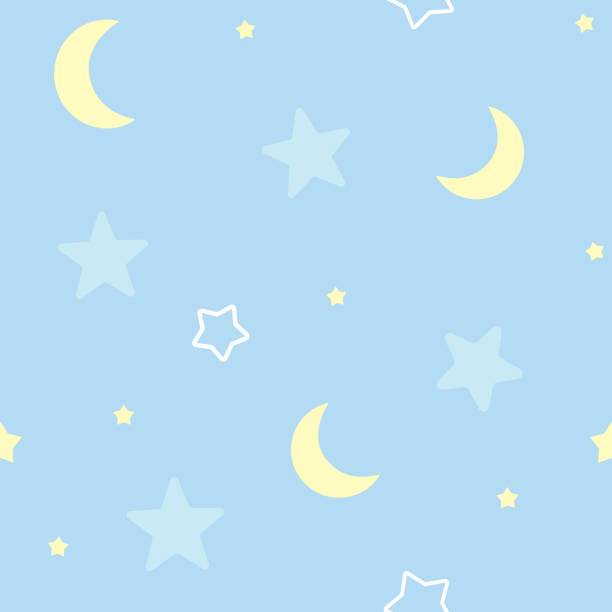 Baby Registry Checklist
SLEEPING
White noise machine
Baby monitor
Baby blankets
Mobile for the crib
Night light
Bassinet
Bassinet fitted sheets
Pacifier
NURSERY
Baby Crib
Crib mattress
Mattress pad
Fitted crib sheets
Nursery chair
Changing table
Changing pad
Changing pad covers
Changing pad liners
Storage baskets
FEEDING
Infant spoons
Nursing pillow
Breast pump
Breast milk storage
Bottles
Burp clothes
Bottle drying rack
High chair for babies
Food containers
Bibs
CLOTHING
Nursery hangers
Coming home outfit
Bodysuits / onesies
Baby Socks
Baby Mittens
Baby hats / beanies
Baby Swaddles
LIVING
Infant car seat
Stroller
Travel crib
Travel fitted sheets
Baby carrier / wrap
Bouncy seat
BATHING
Infant tub
Bath toys
Hooded bath towels
Baby toiletries
Bath kneeler
Non-slip bath kneeler
Wash cloths
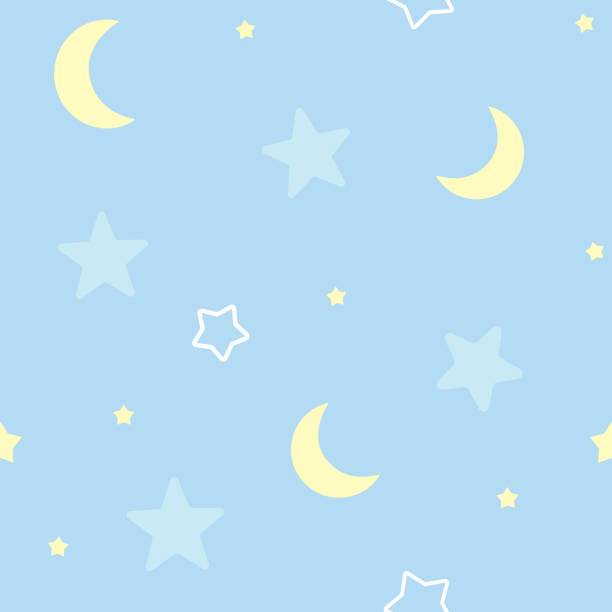 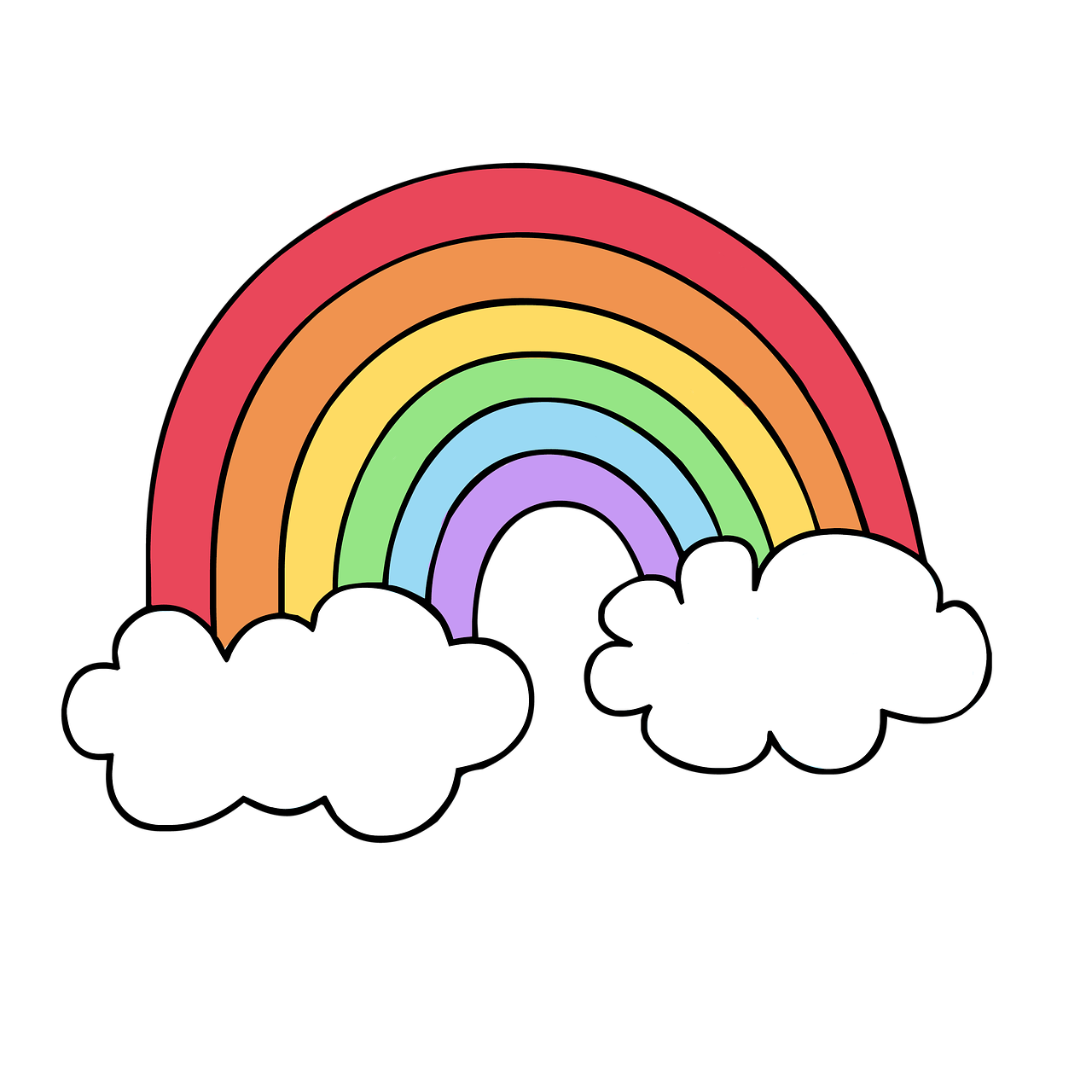 DIAPERING
Portable changing pad
Diapers
Baby wipes
Diaper rash cream
Diaper bag
PLAYING
Teething toys
Baby books
Baby swing
Baby playmat
Baby swing
Bath toys